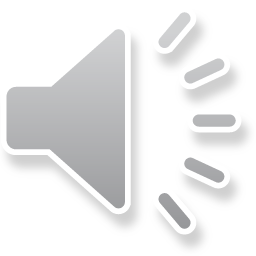 44. Jesus Goes Back to Heaven
Part 1
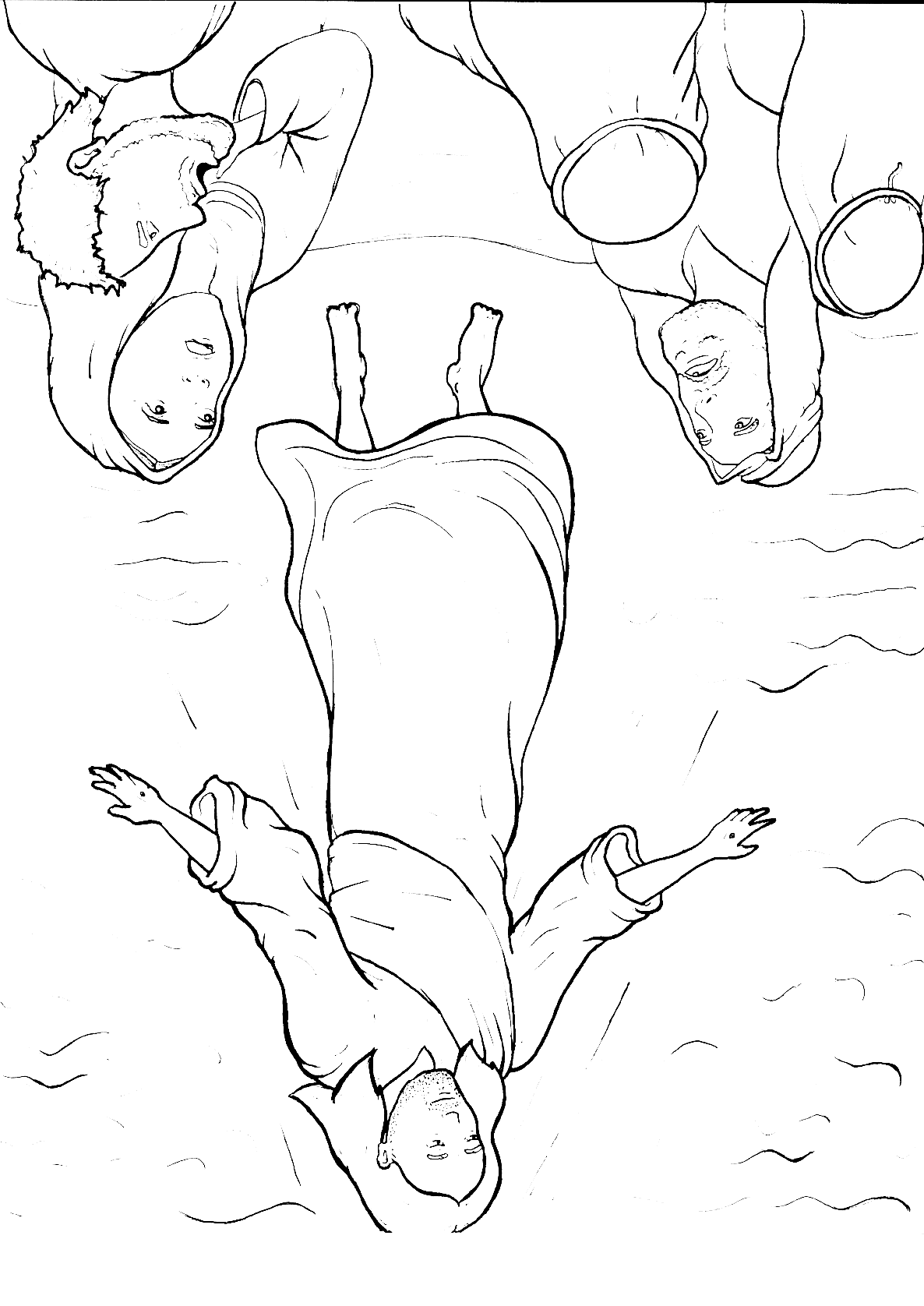 Syllable Charts
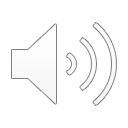 Words in Syllable Types
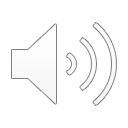 Closed – Short Vowel
A closed syllable has one vowel
followed by one or more consonants,
and the vowel is short.
st
o
p
˘
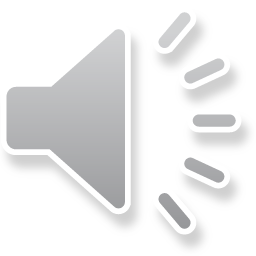 Timing 
Box
af-
ask
bap-
back
than
that
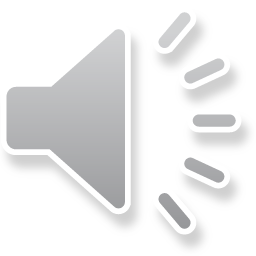 Timing 
Box
yes
end
felt
went
then
them
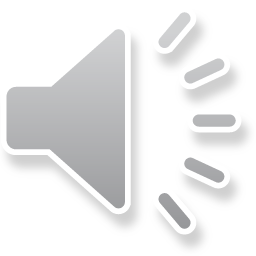 Timing 
Box
-ev-
-ven
-en
-gels
Mes-
-ten
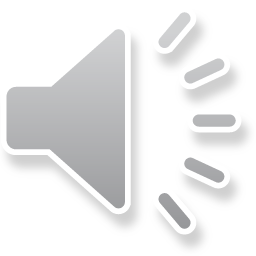 Timing 
Box
Chris-
fish
dis-
with
writ-
hid
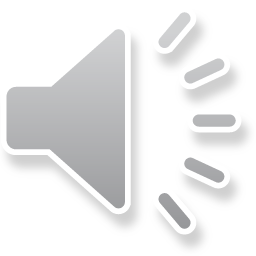 Timing 
Box
on
not
fol-
God
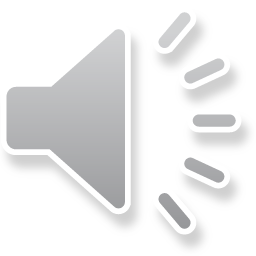 Timing 
Box
up
-sus
must
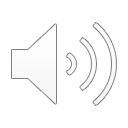 Open – Long Vowel
An open syllable has one vowel
with no consonant after it,
and the vowel is long.
−
go
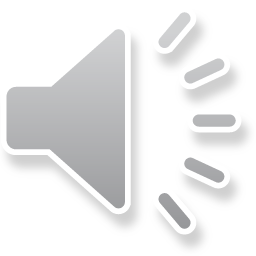 Timing 
Box
na tions
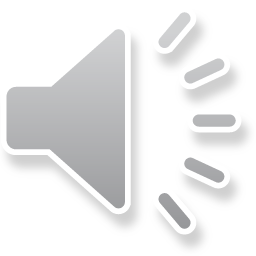 Timing 
Box
he
we
be
e ven
me
Je sus
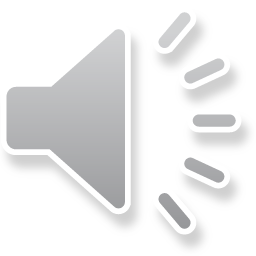 Timing 
Box
Pe ter
be lieve
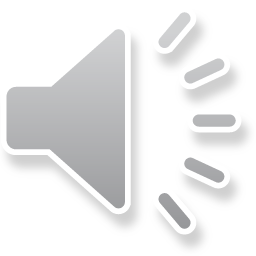 Timing 
Box
ever y
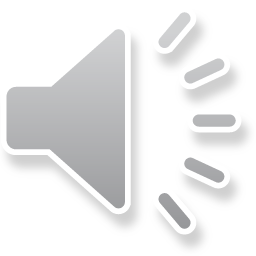 Timing 
Box
I
Messi ah
disci ple
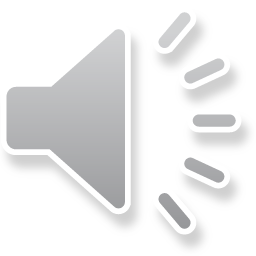 Timing 
Box
by
my
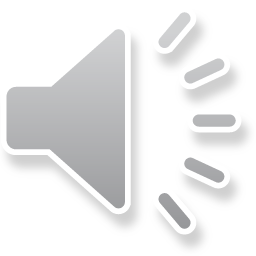 Timing 
Box
go
o bey
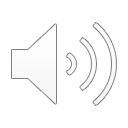 Silent e – Long Vowel
A silent e syllable has one vowel,
followed by one consonant
and a silent e at the end.
The vowel is long.
−
ca
e
v
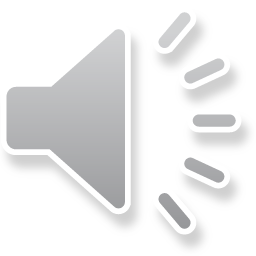 Timing 
Box
take
care
same
make
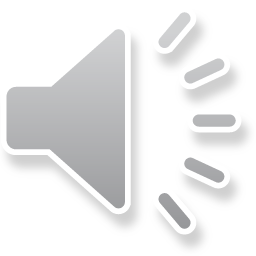 Timing 
Box
these
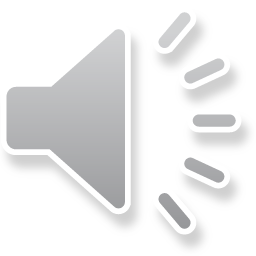 Timing 
Box
life
bap tize
wide
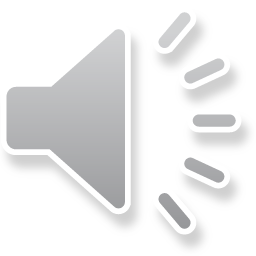 Timing 
Box
rose
wrote
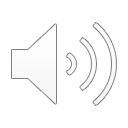 Other Sounds – Long Vowel
These syllables or words are closed,
so the vowel should be short,
but the vowel is long.
−
cold
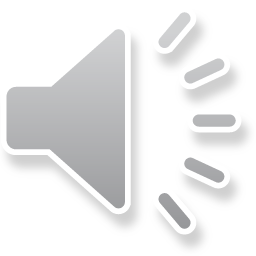 Timing 
Box
hold
told
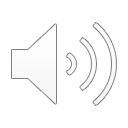 Vowel Teams – Long Vowel
Many vowel teams follow this rule: 
When two vowels get together,
the first one names its letter. 
So the first vowel will make its long sound,
and the second vowel is silent.
−
e
a
t
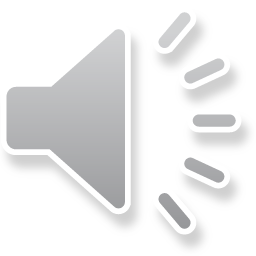 Timing 
Box
day
way
a way
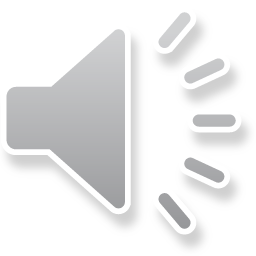 Timing 
Box
o bey
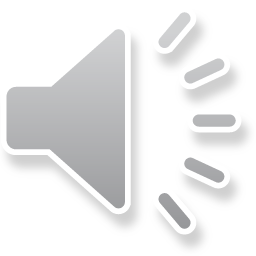 Timing 
Box
sheep
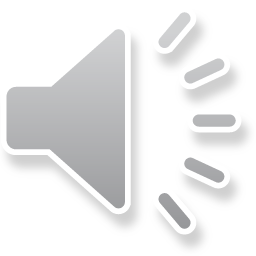 Timing 
Box
each
real
beach
teach
eat ing
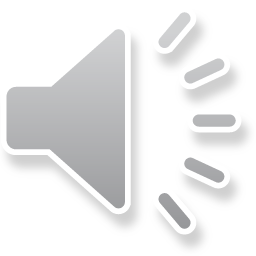 Timing 
Box
be lieve
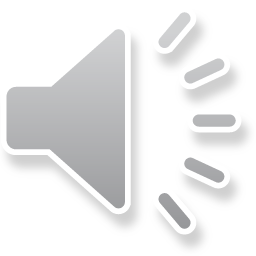 Timing 
Box
peo ple
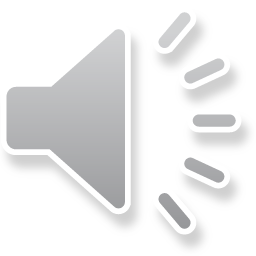 Timing 
Box
might
sight
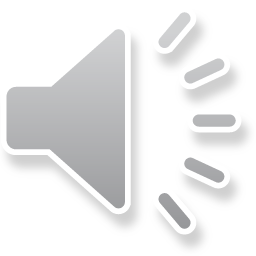 Timing 
Box
know
fol low ers
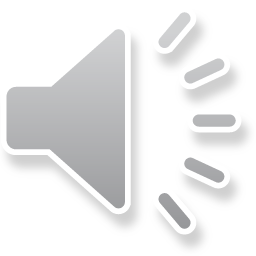 Timing 
Box
goes
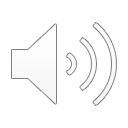 Vowel Teams – Other Sounds
Sometimes vowel teams make other sounds.
oil
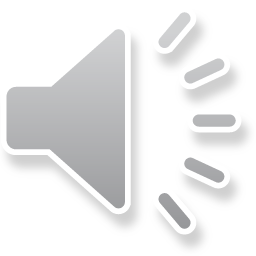 Timing 
Box
all
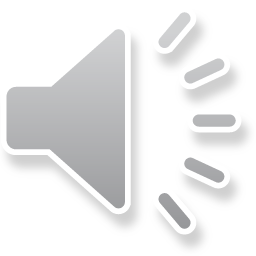 Timing 
Box
saw
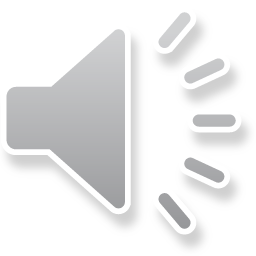 Timing 
Box
dead
meant
heav en
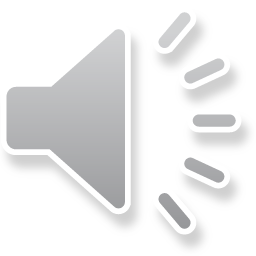 Timing 
Box
books
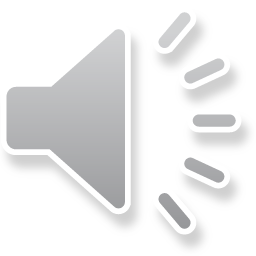 Timing 
Box
down
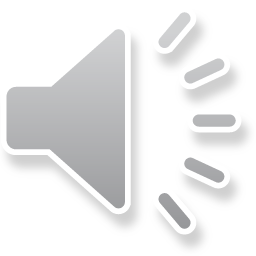 Timing 
Box
cloud
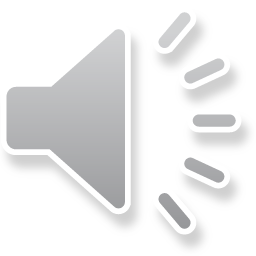 Timing 
Box
joy
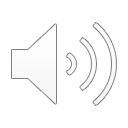 R - Controlled
R-controlled syllables have one or more vowels 
followed by an “r.” 
The “r” changes the sound of the vowel.
o
r
ange
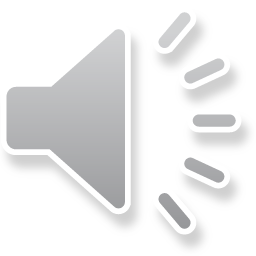 Timing 
Box
start
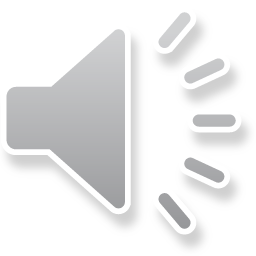 Timing 
Box
for ever
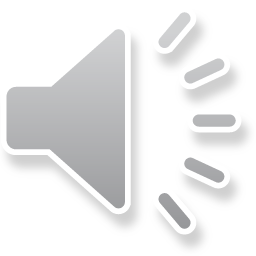 Timing 
Box
more
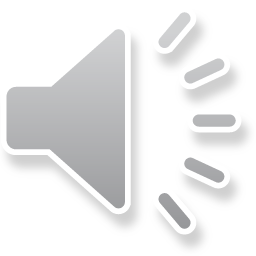 Timing 
Box
af ter
Pe ter
forev er
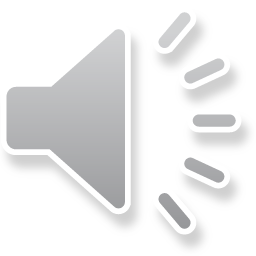 Timing 
Box
ev er y
believ ers
follow ers
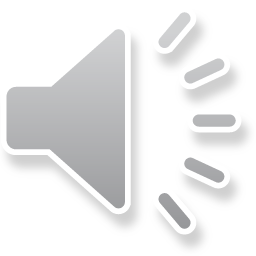 Timing 
Box
church
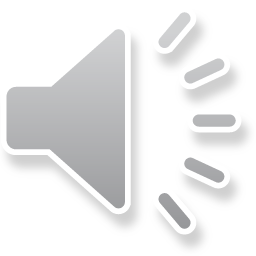 Timing 
Box
world
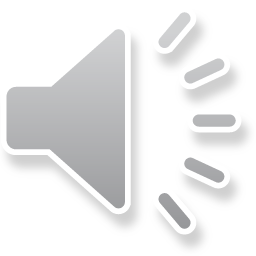 Timing 
Box
miracles
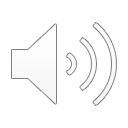 Consonant –  l-e
When you see consonant l-e at the end of a word,
count back three.
The “l-e” makes the /–le/ sound.
p
l
e
pur
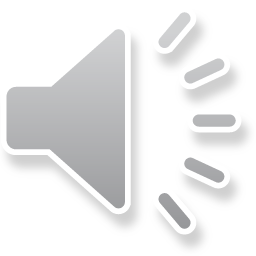 Timing 
Box
peo ple
disci ples
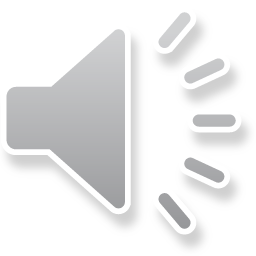 Timing 
Box
mira cles
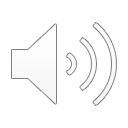 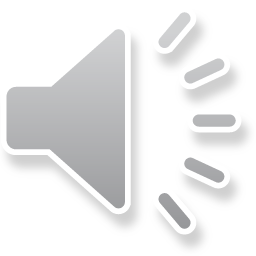 Other Sounds – -nk/-ng
The “-nk” and “-ng” 
change the sound of the vowel.
bank
thing
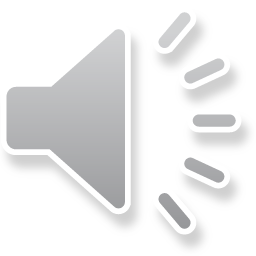 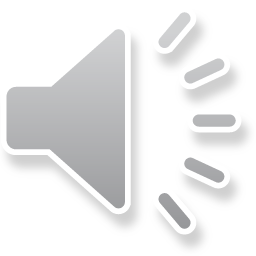 Timing 
Box
believing
everything
eating
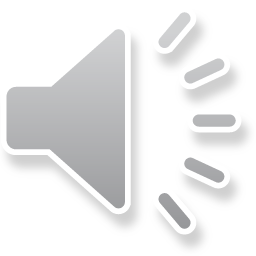 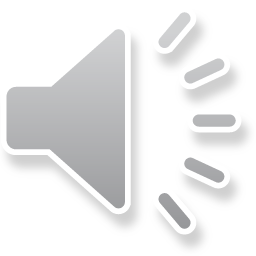 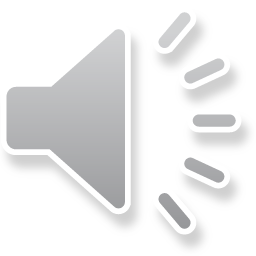 Other Sounds – endings
-tion, -sion, -cian, -tian
mission
action
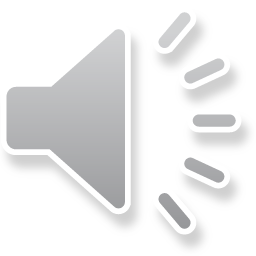 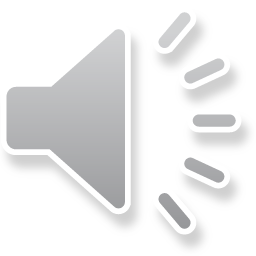 Timing 
Box
nations
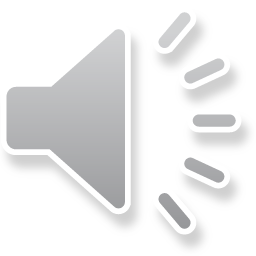 Timing 
Box
Chris tian
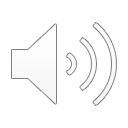 Other Sounds – schwa
The schwa syllable has an “a” that sounds
 like the /u/ in banana.
The banana is even shaped like a short u.
ba  nan  a
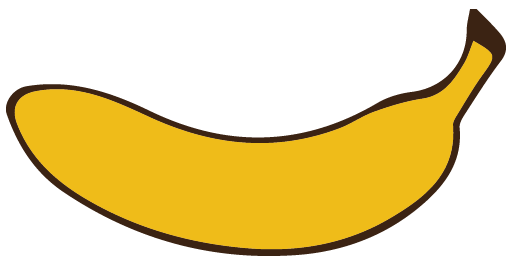 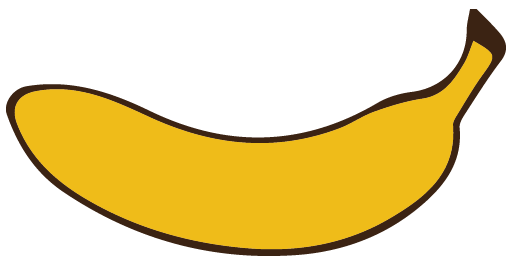 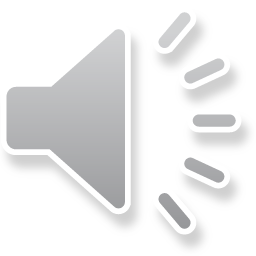 Timing 
Box
a gain
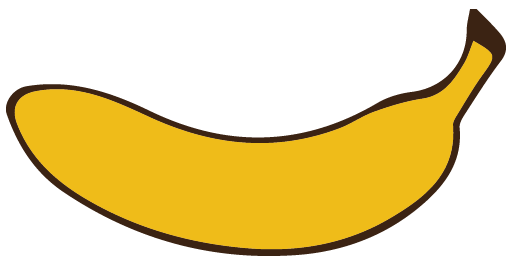 mir a cles
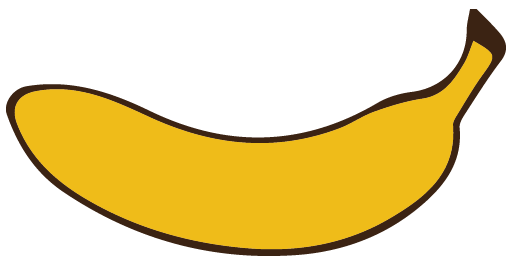 Messi ah
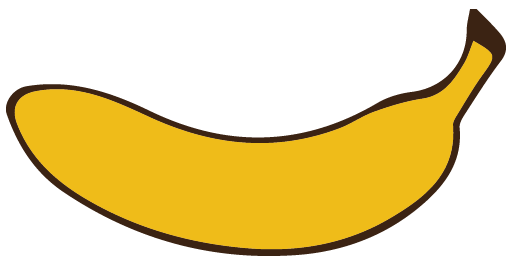